REPUBLIKA HRVATSKAZADARSKA ŽUPANIJAPOLUGODIŠNJI IZVJEŠTAJ O IZVRŠENJU PRORAČUNA ZADARSKE ŽUPANIJE ZA 2022. GODINU- vodič za građane -
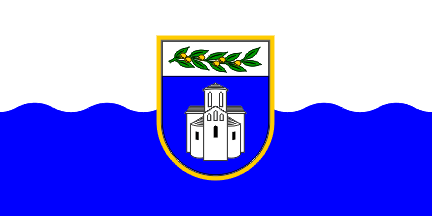 Prijedlog Polugodišnjeg izvještaja o izvršenju proračuna Zadarske županije za 2022. godinu poslan je na razmatranje Županu Zadarske županije 09. rujna 2022. godine.


Zadar, rujan 2022.
Programom konvergencije RH za razdoblje 2023. – 2025. koji je donijela Vlada RH u travnju 2022. revidirane su projekcije rasta makroekonomskih pokazatelja u 2022. godini, ponajprije rasta BDP-a od 3,0%, od čega ovom rastu najviše doprinose:
rast osobne potrošnje od 1,4%,
rast izvoza usluga (efekt porasta broja dolazaka/noćenja u turizmu) od 9,2%,
rast uvoza roba i usluga (efekt otvaranje ekonomije) od 6,1%.

Prema podacima Hrvatskog zavoda za mirovinsko osiguranje, posljednjeg dana lipnja u Zadarskoj županiji imali smo 63.689 zaposlenih što je povećanje za gotovo gotovo tri i pol tisuće (3.333 ili 5,5 posto) u odnosu na isti dan godinu ranije. Na području Zadarske županije dogodio se pad broja registriranih nezaposlenih u prvoj polovici 2022. godine od otprilike 12,8% (izvor: HZZ) u odnosu na isto razdoblje prethodne godine što je rezultat:
- otvaranja ekonomije nakon prestanka mjera ograničenja rada i kretanja uslijed suzbijanja trećeg vala pandemije COVID 19,
- efektivnih mjera Vlade RH u očuvanju radnih mjesta i
- bolje prilagodbe ljetnoj turističkoj sezoni i  predsezoni što se očituje i u povećanju broja dolazaka domaćih i stranih turista u odnosu na prethodnu godinu od  84,69% (izvor: HTZ).
Upravni odjel za financije i proračun
Izvršenje proračuna
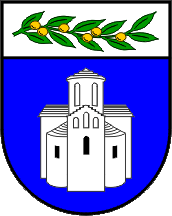 Zadarska 
županija
Polugodišnji izvještaj o izvršenju proračuna                  
 Zadarske županije za 2022. godinu (bez proračunskih korisnika)
Upravni odjel za financije i proračun
Izvršenje proračuna
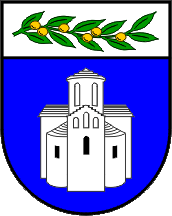 Zadarska 
županija
Polugodišnji izvještaj o izvršenju konsolidiranog proračuna                  
 Zadarske županije za 2022. godinu (sa 64 proračunska korisnika)
Upravni odjel za financije i proračun
Zadarska 
županija
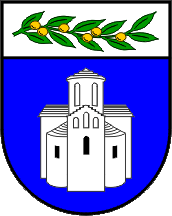 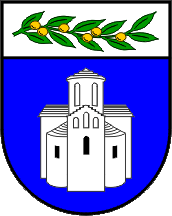 Zadarska 
županija
Odnos planiranih i ostvarenih prihoda  i primitaka za razdoblje I.-VI. 2022. godine
Prihodi i primici Proračuna Zadarske županije sastoje se od: 
 prihoda poslovanja, 
 prihoda od prodaje nefinancijske imovine i 
 primitaka od financijske imovine i zaduživanja.
Tablica 1. Prihodi i primici Proračuna Zadarske županije za razdoblje I.-VI. 2022.g.
Grafikon 1. Prikaz udjela  grupa prihoda i primitaka u ukupnom ostvarenju
                     Proračuna Zadarske županije za razdoblje I.-VI. 2022.g.
Upravni odjel za financije i proračun
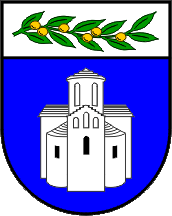 Zadarska 
županija
Odnos planiranih i izvršenih rashoda  i  izdataka za razdoblje I.-VI. 2022. godine
Rashodi i izdaci Proračuna Zadarske županije sastoje se od: 
 rashoda poslovanja, 
 rashoda za nabavu nefinancijske imovine i 
 izdataka za financijsku imovinu i otplatu zajmova.
Grafikon 2. Prikaz udjela  grupa rashoda i izdataka u ukupnom ostvarenju
                     proračuna Zadarske županije za razdoblje I.-VI. 2022.g.
Tablica 2. Rashodi i izdaci Proračuna Zadarske županije za razdoblje I.-VI. 2022.g.
Upravni odjel za financije i proračun
Zadarska 
županija
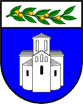 Koliko iznose pomoći županiji?
Pomoći izravnanja za decentralizirane funkcije      25.222.960,47 kn	
Pomoći od inozemnih vlada	                                       5.990.605,71 kn	
Pomoći od izvanproračunskih korisnika	  745.144,47 kn	
Pomoći od međunarodnih organizacija 
       te institucija i tijela EU                                                1.966.619,10 kn
	
Pomoći proračunskim korisnicima iz 
       proračuna koji im nije nadležan                                202.990.039,64 kn
Pomoći iz proračuna                                                   13.906.943,96 kn
Pomoći izravnanja za decentralizirane funkcije      25.222.960,47 kn
Pomoći temeljem prijenosa EU sredstava               24.347.621,29 kn
Prijenosi između proračunskih 
       korisnika istog proračuna                                            1.569.747,09 kn
Zadarska županija
Proračunski korisnici Zadarske županije
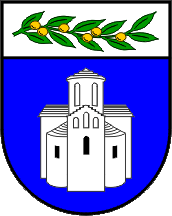  Zadarska županija ima 64 proračunska korisnika
Zadarska županija
Prikaz prihoda i primitaka Zadarske županije i proračunskih korisnika
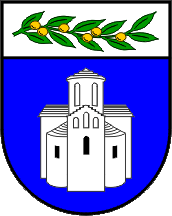 Grafikon 3. 
Prikaz udjela Zadarske županije i proračunskih  korisnika u 
ukupnim prihodima i primicima za razdoblje I.-VI. 2022.g.
Tablica 3. Odnos prihoda i primitaka Zadarske županije                  i proračunskih korisnika za razdoblje I.-VI. 2022.g.
Upravni odjel za financije i proračun
Zadarska županija
Prikaz rashoda i izdataka Zadarske županije i proračunskih korisnika
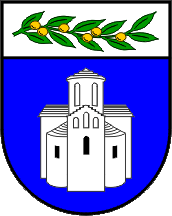 Tablica 4. Odnos rashoda i izdataka Zadarske županije                  i proračunskih korisnika za razdoblje I.-VI. 2022.g.
Grafikon 4. 
Prikaz udjela Zadarske županije i proračunskih  korisnika u 
ukupnim rashodima i izdacima Zadarske županije za razdoblje I.-VI. 2022.g.
Upravni odjel za financije i proračun
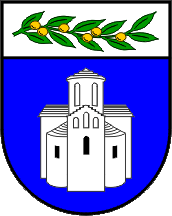 Zadarska 
županija
Rashodi i izdaci proračuna Zadarske županije 
po organizacijskoj klasifikaciji
Upravni odjel za financije i proračun
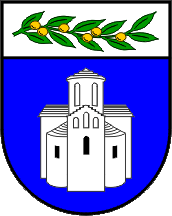 Zadarska županija
Rashodi proračuna Zadarske županije po funkcijskoj klasifikaciji
Upravni odjel za financije i proračun
Zadarska županija
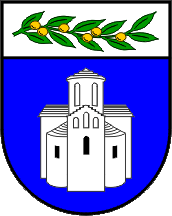 Ostvarenje prihoda po nositeljima projekata proračunskih korisnika Zadarske županije za razdoblje I.-VI. 2022. godine
Upravni odjel za financije i proračun
Zadarska županija
Ostvarenje prihoda po nositeljima projekata proračunskih korisnika Zadarske županije za razdoblje I.-VI. 2022. godine
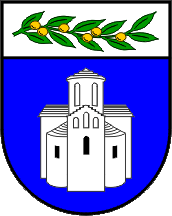 Upravni odjel za financije i proračun
Zadarska županija
Ostvarenje prihoda po nositeljima projekata proračunskih korisnika Zadarske županije za razdoblje I.-VI. 2022. godine
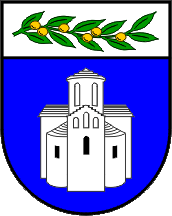 Upravni odjel za financije i proračun
Zadarska županija
Ostvarenje prihoda po nositeljima projekata proračunskih korisnika Zadarske županije za razdoblje I.-VI. 2022. godine
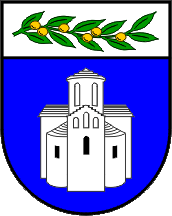 Upravni odjel za financije i proračun
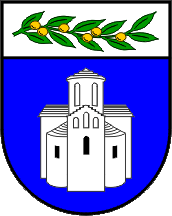 Zadarska     županija
Hvala na pažnji !
Dodatne i detaljnije informacije možete pronaći na službenoj mrežnoj stranici Zadarske županije
https://www.zadarska-zupanija.hr/component/content/article?id=479
Upravni odjel za financije i proračun